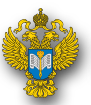 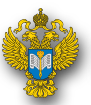 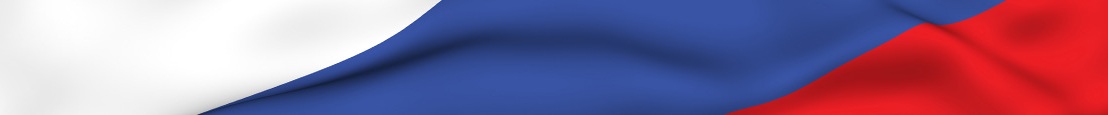 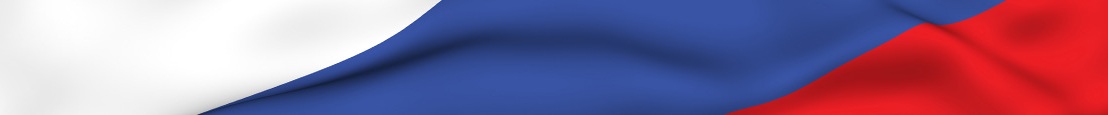 Чувашстат
Чувашстат
СОЦИАЛЬНО-ЭКОНОМИЧЕСКОЕ ПОЛОЖЕНИЕ ЧУВАШСКОЙ РЕСПУБЛИКИ В 2014 ГОДУ(предварительные итоги)
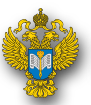 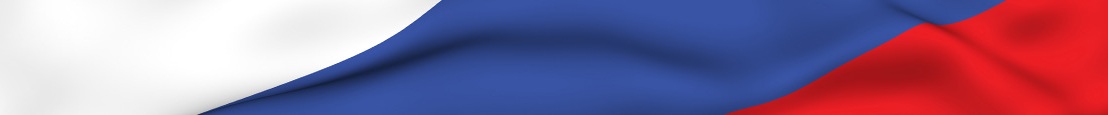 Чувашстат
Численность населения (тыс. человек; на 1 января)
За 2008-2014 г.г. численность населения ежегодно сокращалась в среднем на 3,5 тыс. человек
По сравнению 
с началом 2009г.
-4,8
-2,4
-5,3
-3,5
-3,6
-3,4
-1,8
-20,0
тыс. человек
+2,9% п
57,8%
60,7%
+24,3
тыс. человек
-44,3
тыс. человек
42,2%
39,3%
-2,9% п
1)
1)  По предварительной оценке.
Общая убыль населения за год (за 2009г. разница между изменением численности населения на начало 2010 г. и 2009 г. и общей убылью населения – за счет округления данных), тыс. человек
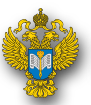 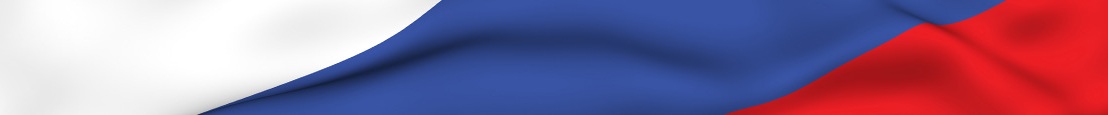 Чувашстат
Компоненты изменения численности населения1)
(человек)
1) За 2014 год – расчетные данные, использованные при определении предварительной численности населения 
на 1 января 2015 года, в связи с этим данные миграционной убыли отличаются от данных в слайде 9.  Данные будут уточнены  при оценке окончательной численности населения в конце марта 2015 г..
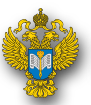 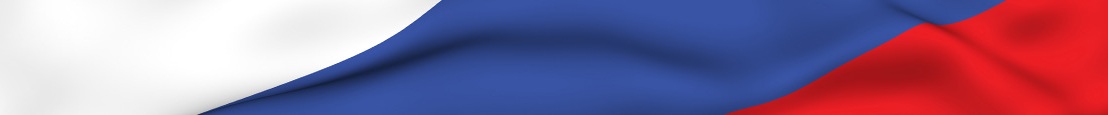 Чувашстат
Родившиеся, умершие и естественный прирост населения1)
(человек)
Демографические коэффициенты1)
(на 1000 человек населения)
1) За 2014 год – предварительные данные.
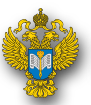 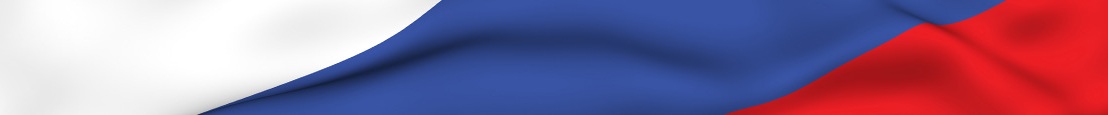 Чувашстат
Родившиеся по очередности рождения1)
(в процентах от общего числа родившихся живыми)
1)  За 2011-2012 годы сумма данных по очередности рождения не дает 100% за счет не указанной очередности рождения.
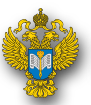 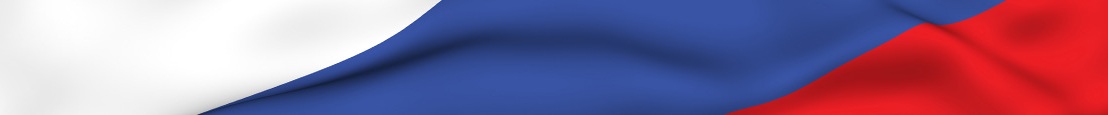 Чувашстат
Родившиеся по очередности рождения 1)
(в процентах от общего числа родившихся живыми)
Городское население
Сельское население
1)  За 2009, 2011, 2012 годы сумма данных по очередности рождения не дает 100% за счет не указанной очередности рождения.
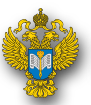 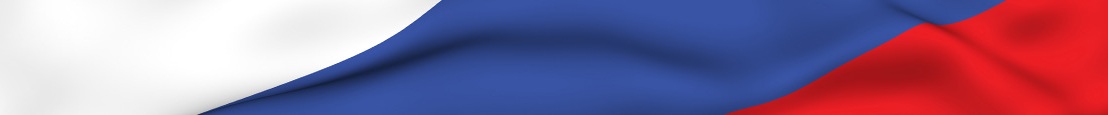 Чувашстат
Динамика изменения браков и разводов
(единиц)
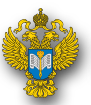 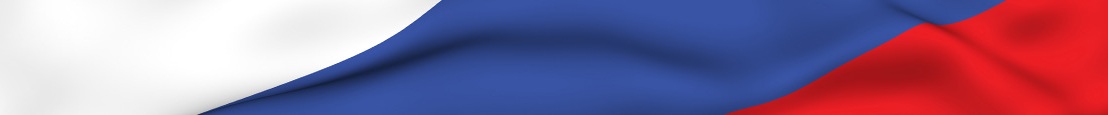 Чувашстат
Смертность населения по основным классам заболеваний1)
(на 100 тыс. населения)
РФ – 835,5 
ПФО – 868,9
РФ2) – 653,7 
ПФО – 670,6
РФ – 172,2 
ПФО – 192,2
РФ2) – 118,8
ПФО – 133,9
РФ – 203,8 
ПФО – 188,4
РФ2) – 201,1 
ПФО – 191,8
1) За 2008-2013 годы показатели приведены по данным годовых разработок, 
   За 2014 год – предварительные данные помесячной регистрации (по оперативной отчетности). Расхождения  с данными 
   официальной публикации Росстата  за счет изменения причин смерти по окончательным медицинским свидетельствам
   взамен предварительных.
2) С учетом Республики Крым и г. Севастополя.
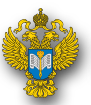 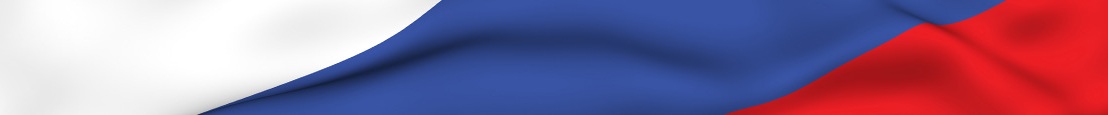 Чувашстат
Внешняя (для Чувашии) миграция населения1)
человек
Миграционный оборот1), человек
(сумма прибытий и выбытий)
Миграционный прирост (+), убыль (-) 
по потокам миграции1), человек
В  статистический  учет  долгосрочной  миграции  включены  также  лица, зарегистрированные по месту пребывания  
на  срок  9  месяцев  и  более.
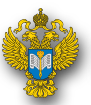 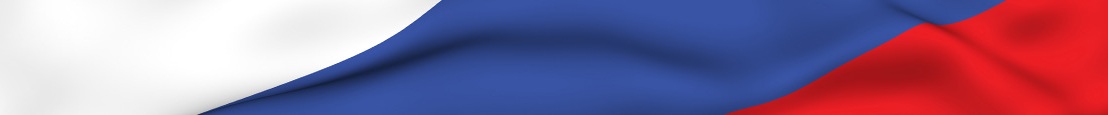 Чувашстат
Коэффициенты естественного прироста, убыли (-) населенияза 2014 год
(на 1000 человек населения)
по России0,2
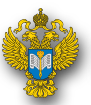 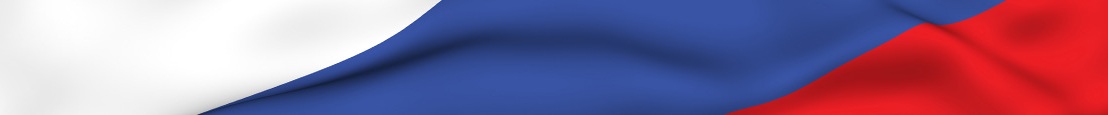 Чувашстат
Среднедушевые  денежные доходы населения 1)(рублей в среднем за месяц)
Реальные располагаемые денежные доходы 1) (в процентах)
в  1,9 р.
__________________________
  1) За 2014 год данные предварительные, пересчитаны с учетом  квартальных 
 балансов за  I-III кварталы,  а также  уточненных данных за октябрь-декабрь 2014 года.
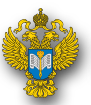 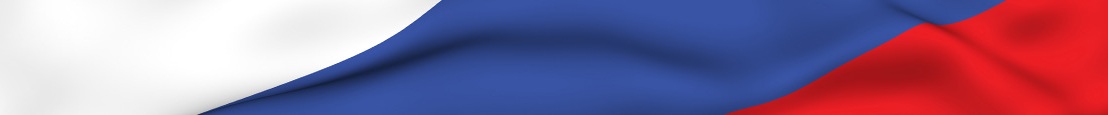 Чувашстат
Соотношение среднедушевых  денежных доходов населения с величиной прожиточного минимума
Отношение среднедушевых денежных доходов населения  к величине прожиточного минимума,  раз
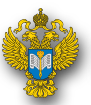 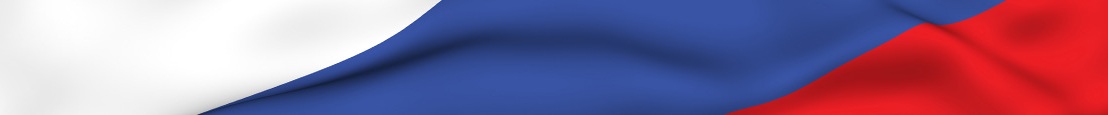 Чувашстат
Структура использования денежных доходов населения 1)  (в процентах)
Среднедушевые  денежные расходы и сбережения  населения 1)(рублей в среднем за месяц)
_____________
  1) За 2014 год данные предварительные, пересчитаны с учетом  квартальных 
 балансов за  I-III кварталы,  а также  уточненных данных за октябрь-декабрь  2014 года.
  2) Показатель введен с итогов за 2010 год.
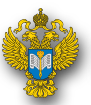 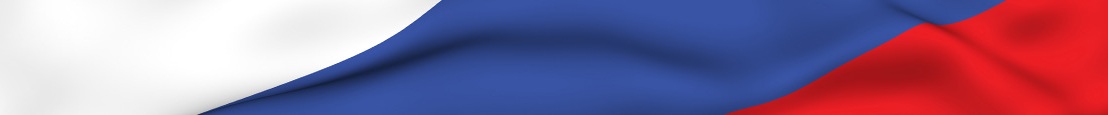 Чувашстат
Реальные располагаемые денежные доходы в 2014 году
(в процентах к 2013 году)
по России99,9
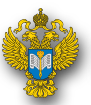 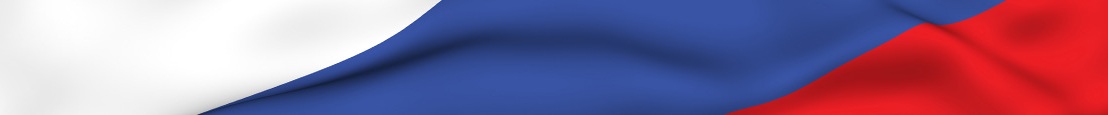 Чувашстат
Среднемесячная номинальная и реальная заработная плата
(в процентах к предыдущему году)
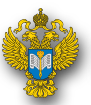 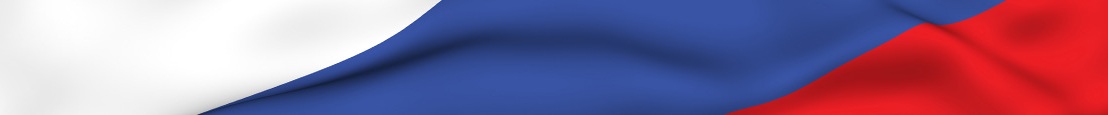 Чувашстат
Среднемесячная заработная плата работников всех организаций и бюджетных организаций
(рублей)
Доля работников бюджетных организаций в общей численности работников, %
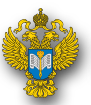 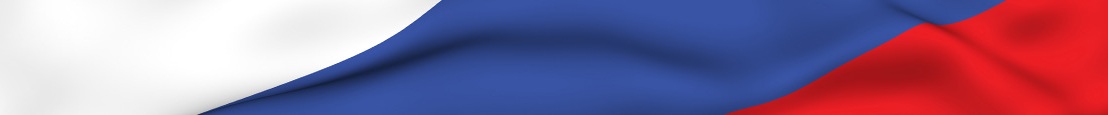 Чувашстат
Среднемесячная заработная плата работников в  2014 году
(рублей)
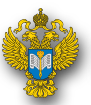 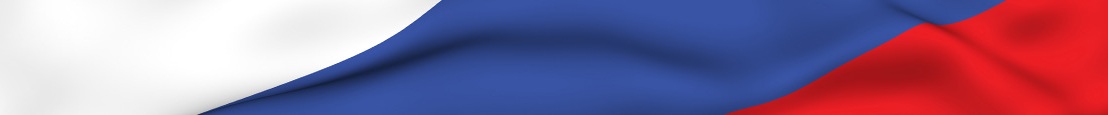 Чувашстат
Просроченная задолженность по заработной плате работников организаций отдельных видов экономической деятельности
(на 1 января; млн. рублей)
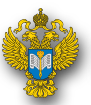 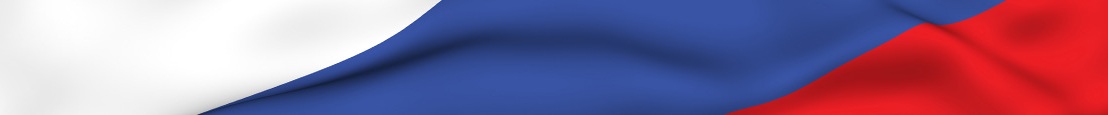 Чувашстат
Просроченная задолженность по заработной плате на 1 января 2015 года
(млн. рублей)
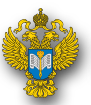 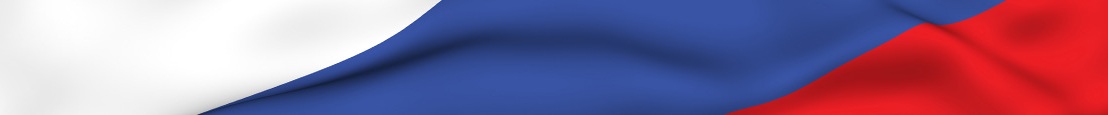 Чувашстат
Динамика численности экономически активного населения (по данным обследования населения по проблемам занятости; тыс. человек)
Уровень  безработицы  (в процентах от экономически активного населения)
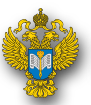 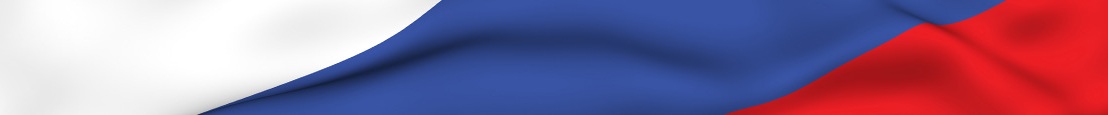 Чувашстат
Уровень официально зарегистрированной безработицы1)
 на 1 января 2015 года
(в процентах от экономически активного населения)
по России1,2
1) По данным Федеральной службы по труду и занятости.
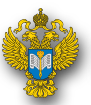 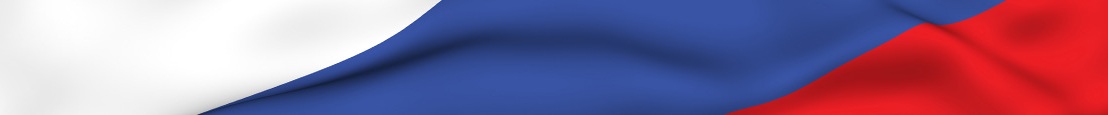 Чувашстат
Об изменении цен и тарифов (на конец года; в процентах к декабрю предыдущего года)
Индекс потребительских цен на товары и услуги
Индекс цен производителей промышленных товаров (услуг)
Сводный индекс цен строительной продукции
Индекс цен производителей сельскохозяйственной продукции
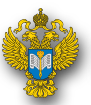 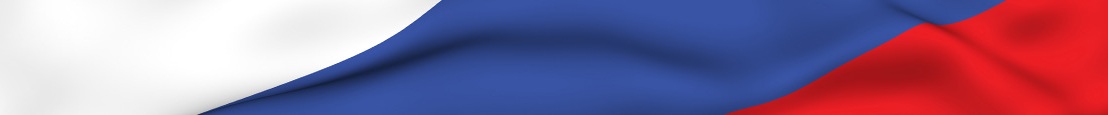 Чувашстат
Индексы потребительских цен на товары и услуги (на конец периода; в процентах к декабрю предыдущего года)
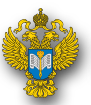 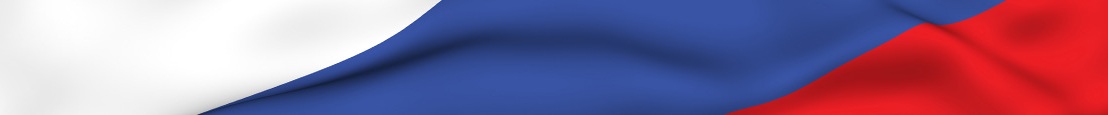 Чувашстат
Индекс потребительских цен в декабре 2014 года
(в процентах к декабрю предыдущего года)
по России111,4
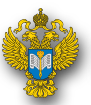 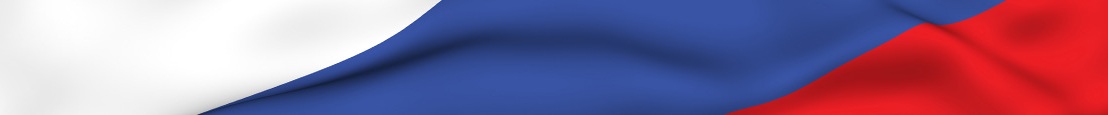 Чувашстат
Динамика валового регионального продукта
Индексы выпуска товаров и услуг по базовым видам экономической деятельности
(к соответствующему кварталу предыдущего года; в процентах)
Индекс выпуска товаров и услуг по базовым видам экономической деятельности  в IV квартале 2014 года по сравнению с IV кварталом 2013 года увеличился на 2,8%.
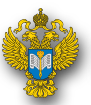 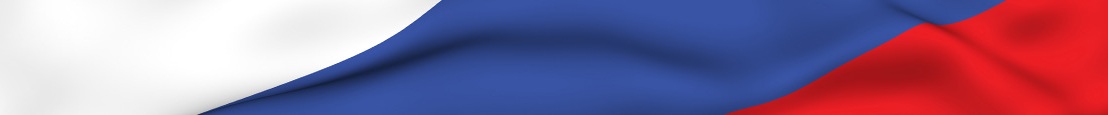 Чувашстат
Динамика промышленного производства
в % к предыдущему году
в % к 2008 году
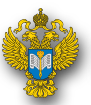 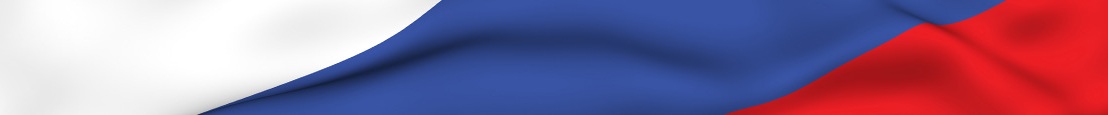 Чувашстат
СТРУКТУРА 
ПРОМЫШЛЕННОГО ПРОИЗВОДСТВА
(в процентах)
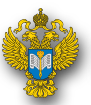 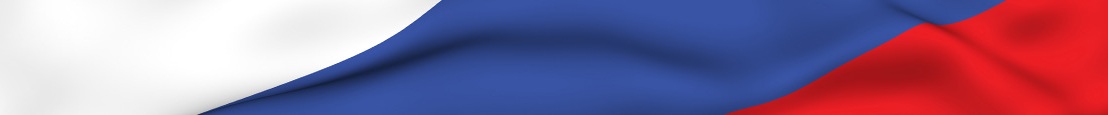 Чувашстат
ПРОИЗВОДСТВО ПРОЧИХ НЕМЕТАЛЛИЧЕСКИХ 
МИНЕРАЛЬНЫХ ПРОДУКТОВ
Прирост, снижение (-), в процентах
к 2013 году
8,8
к 2008 году
11,2
19,0
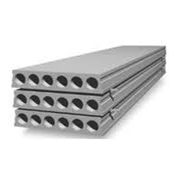 8,9
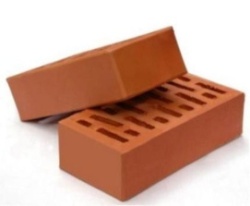 24,8
42,9
19,6
-6,4
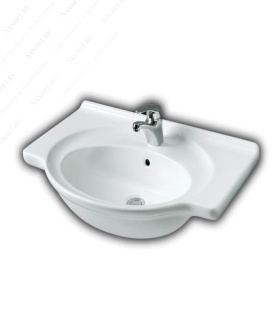 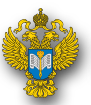 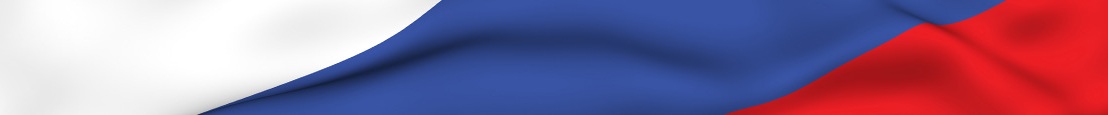 Чувашстат
в % к предыдущему году
ДИНАМИКА ПРОИЗВОДСТВА ЭЛЕКТРООБОРУДОВАНИЯ, 
ЭЛЕКТРОННОГО И ОПТИЧЕСКОГО 
ОБОРУДОВАНИЯ
Прирост, снижение (-), в процентах
2,9
к 2008 году
к 2013 году
7,7
11,4
5,4
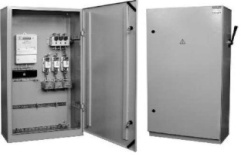 22,3
-7,6
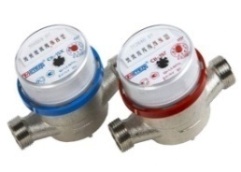 40,2
14,0
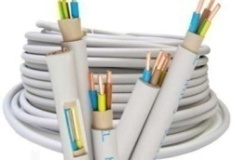 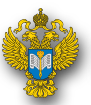 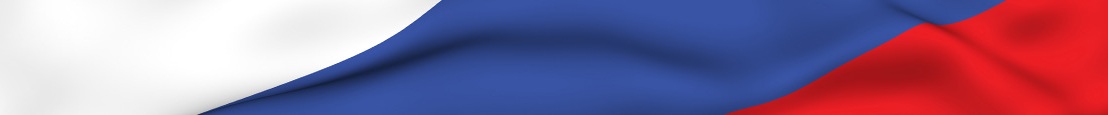 Чувашстат
ПРОИЗВОДСТВО ТРАНСПОРТНЫХ СРЕДСТВ И ОБОРУДОВАНИЯ
Прирост, снижение (-), в процентах
5,4
к 2008 году
к 2013 году
93,3
в 3,3р.
-6,8
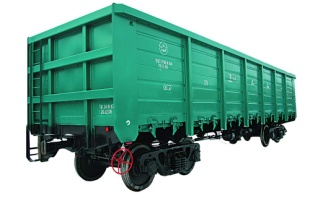 58,7
50,5
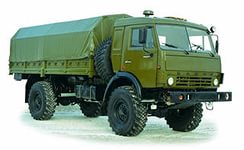 -49.5
-19,8
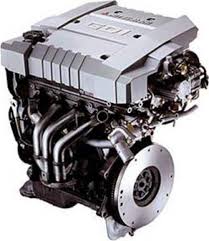 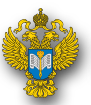 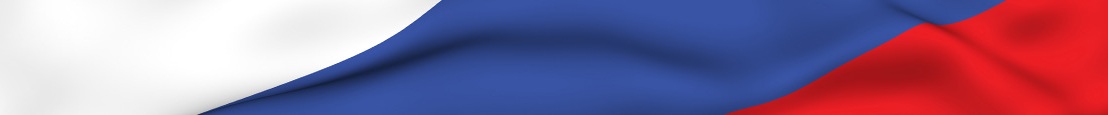 Чувашстат
ПРОИЗВОДСТВО ПИЩЕВЫХ ПРОДУКТОВ, 
ВКЛЮЧАЯ НАПИТКИ, И ТАБАКА
Прирост, снижение (-), в процентах
к 2013 году
к 2008 году
-2,9
-1,5
-0,7
4,2
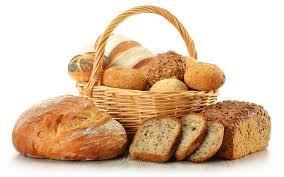 27,9
-8,3
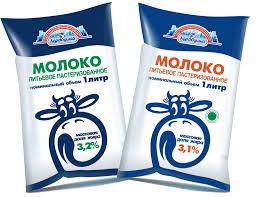 -10,9
10,6
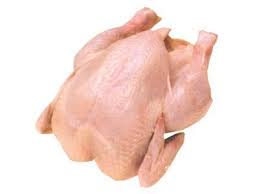 -39,2
-17,1
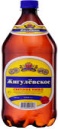 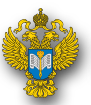 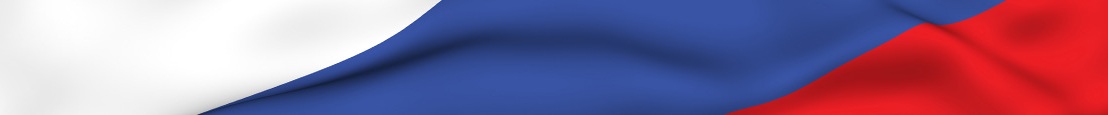 Чувашстат
ХИМИЧЕСКОЕ ПРОИЗВОДСТВО
-3,2
-12,0
Прирост, снижение (-), в процентах
к 2008 году
к 2013 году
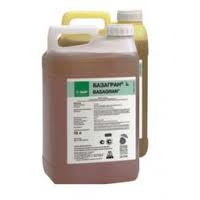 6,2
-19,3
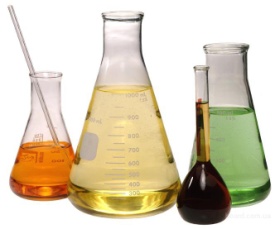 -3,6
-19,8
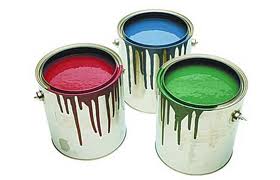 53,4
3,4
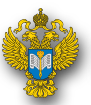 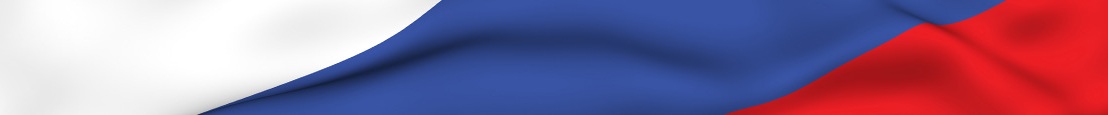 Чувашстат
Индекс промышленного производствав 2014 году (в процентах к 2013 году)
по России101,7
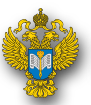 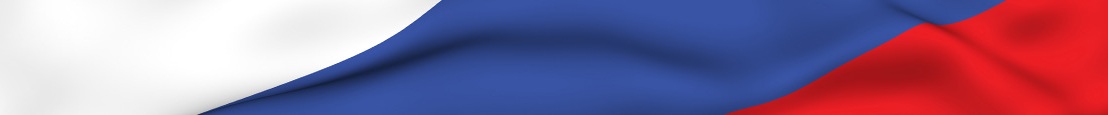 Чувашстат
Динамика объема и индекса сельскохозяйственного производства 1)
Структура продукции сельского хозяйства 1) 
(в фактически действовавших ценах; в процентах от объема продукции сельского хозяйства)
1) 2014 год  - предварительные данные.
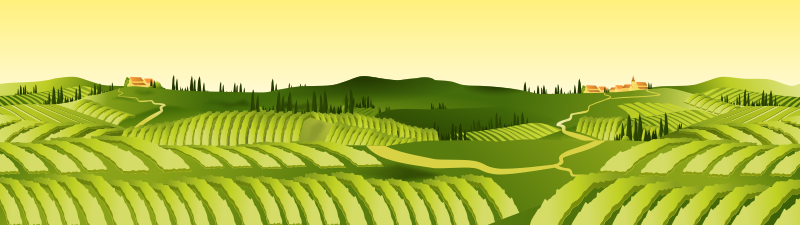 ЗЕРНО
КАРТОФЕЛЬ
ОВОЩИ
Вся посевная 
площадь


тыс.га
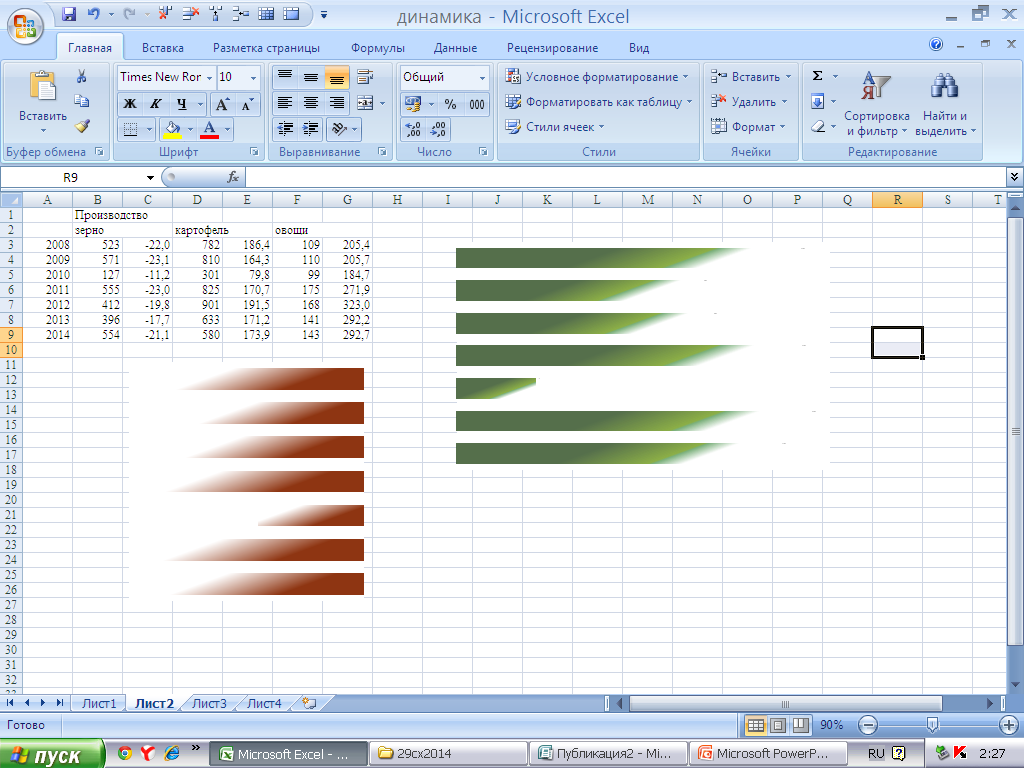 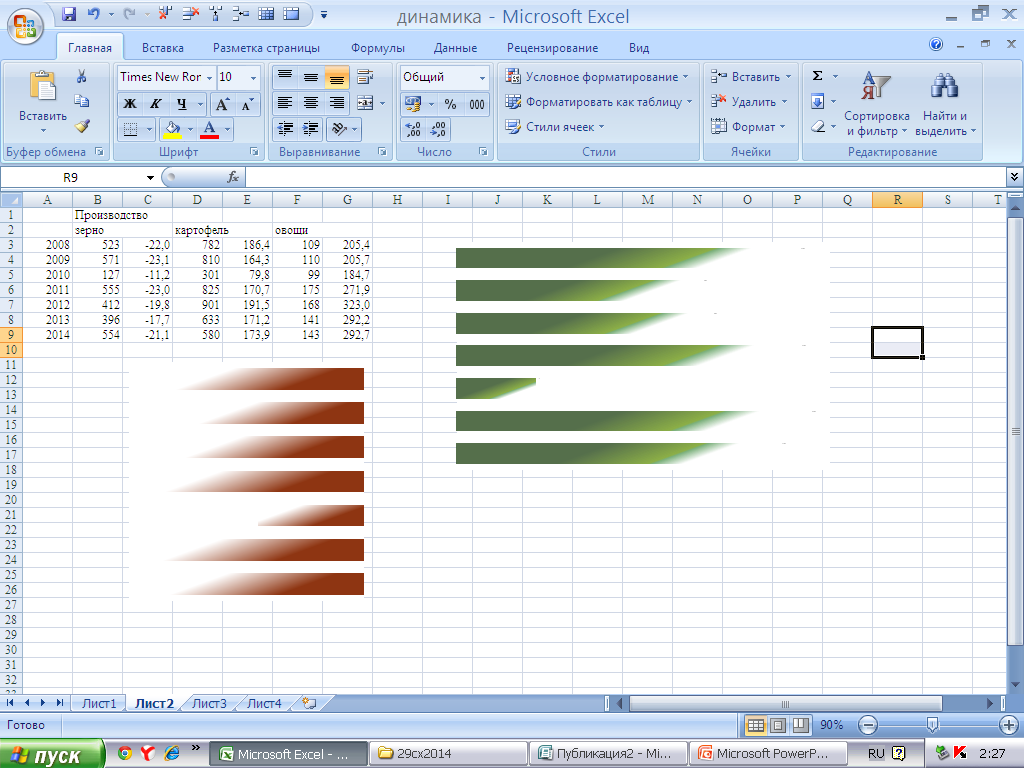 (производство- тыс.тонн    урожайность – центнер с 1 га убранной площади)
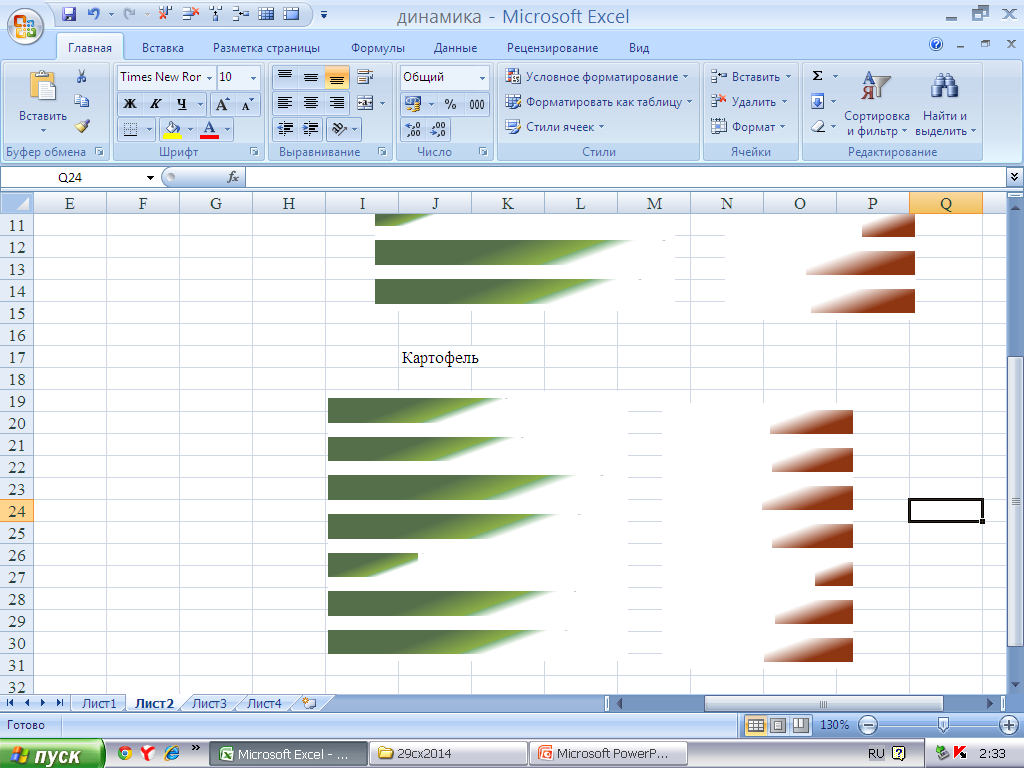 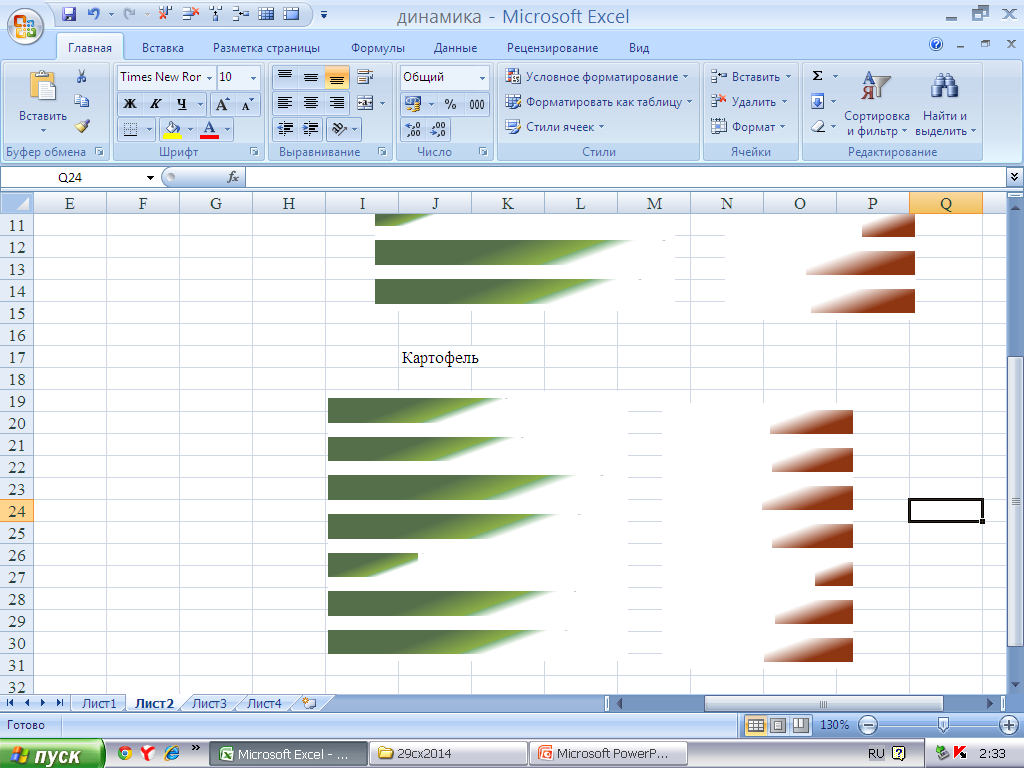 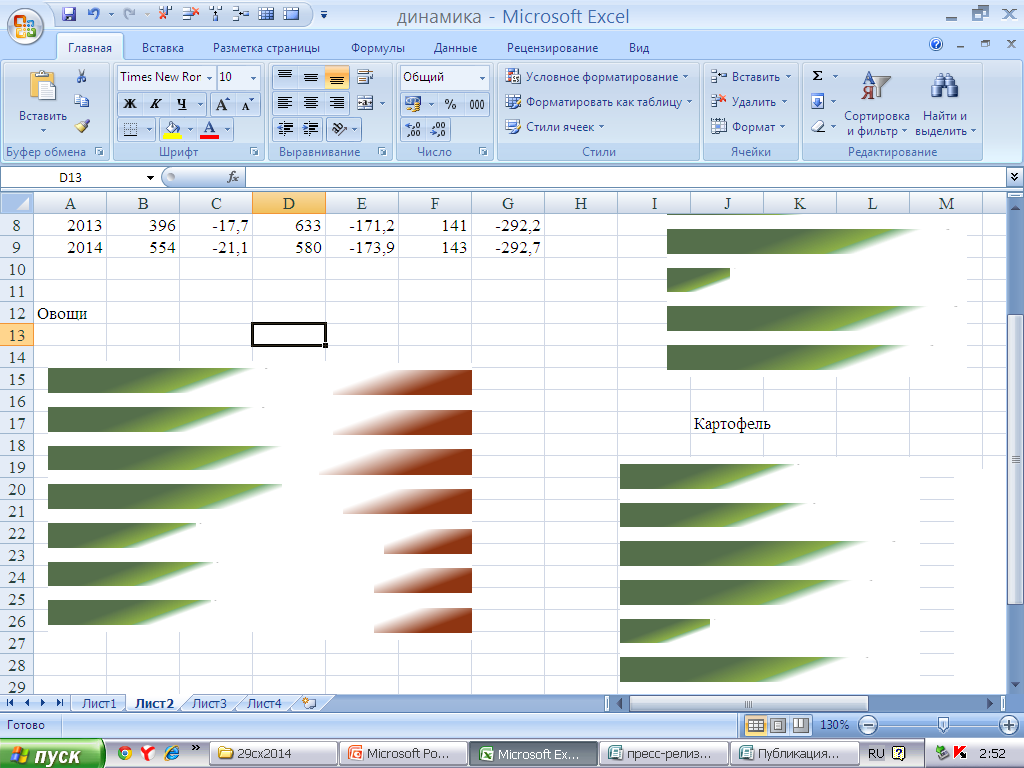 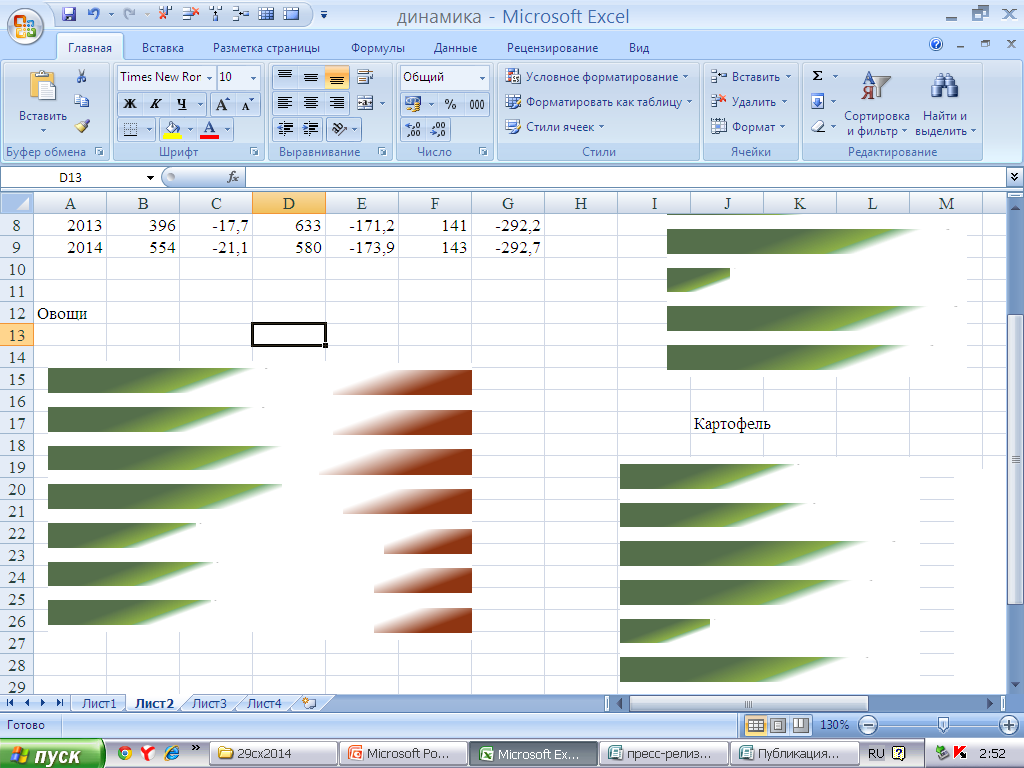 21
174
580
143
293
171
18
633
292
141
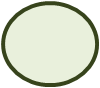 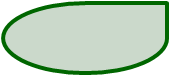 192
901
168
323
20
546
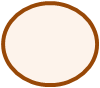 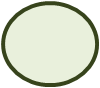 171
175
825
23
272
301
11
80
185
99
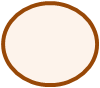 810
23
164
110
206
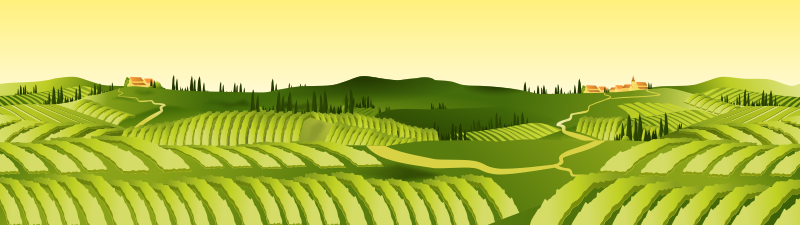 782
186
109
205
22
РАСТЕНИЕВОДСТВО
(в хозяйствах всех категорий)
(в хозяйствах всех категорий)
554
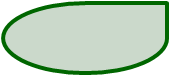 2014
572
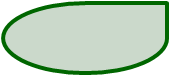 396
596
2013
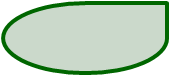 412
2012
572
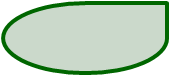 555
2011
578
128
2010
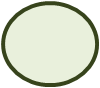 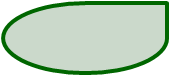 573
2009
553
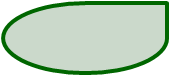 2008
559
523
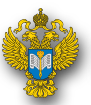 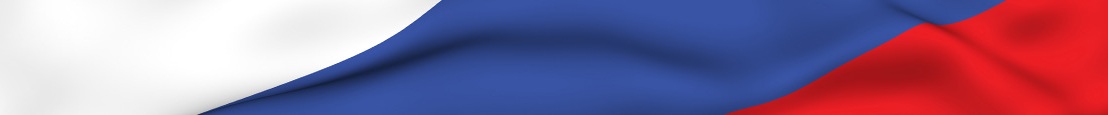 Чувашстат
Производство  продукции животноводства1) 
(в  хозяйствах  всех  категорий)
Молоко, тыс. тонн
Яйца, млн. штук
Скот и птица (в живом весе), тыс. тонн
Структура производства основных видов продукции животноводства по категориям хозяйств1) (в процентах от общего объема производства)
1) 2014 год  - предварительные данные.
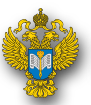 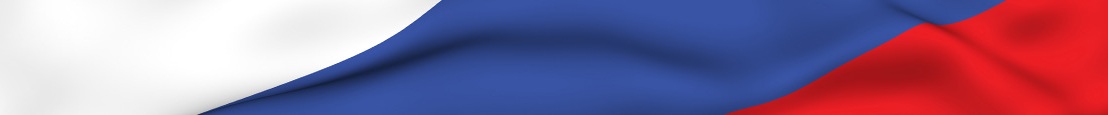 Чувашстат
Поголовье скота и птицы в хозяйствах всех категорий 1) 
(на начало года, тыс. голов)
Крупный рогатый скот
Свиньи
Овцы и козы
Птицы
1) На начало 2015 года  - предварительные данные.
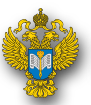 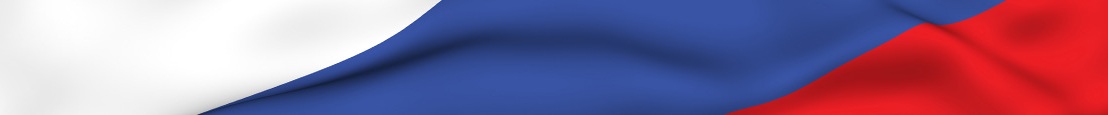 Чувашстат
Индекс сельскохозяйственного производствав 2014 году (в сопоставимых ценах; в процентах к 2013 году)
по России103,7
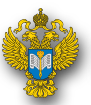 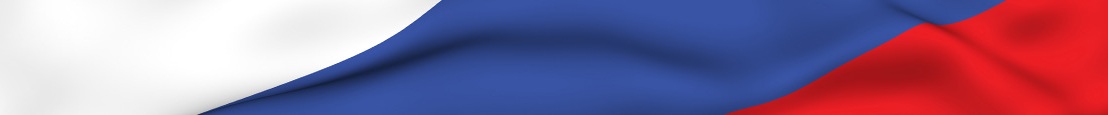 Чувашстат
Строительная деятельность
Ввод  в действие объектов социальной сферы в 2014 году
Детские сады на 2886 мест в:
       Алатырском, Канашском, Козловском, Моргаушском, Урмарском,  Цивильском, Чебоксарском,        Ядринском, Янтиковском  районах, городах Чебоксары, Алатыре, Новочебоксарске.
 Фельдшерско-акушерские пункты на 30 посещений в смену в:
        Алатырском,  Аликовском, Батыревском, Вурнарском, Ибресинском, Канашском,         Козловском, Комсомольском, Красноармейском, Красночетайском,         Мариинско-Посадском, Моргаушском, Порецком, Урмарском, Цивильском, Чебоксарском,         Шумерлинском, Ядринском, Яльчикском, Янтиковском районах.
 Учреждения спорта: 
      спортивные залы  в Канашском районе (486 кв.м.), г. Чебоксары ( 420 кв.м.)  и спортивная      площадка (861 кв. м.) в Канашском районе; ледовый каток  в п. Вурнары (3,1 тыс. кв.м.).
Автомобильные дороги с твердым покрытием (11,2 км) в:
      Моргаушском, Урмарском, Ядринском районах, городах Чебоксары, Алатыре, Новочебоксарске.
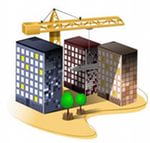 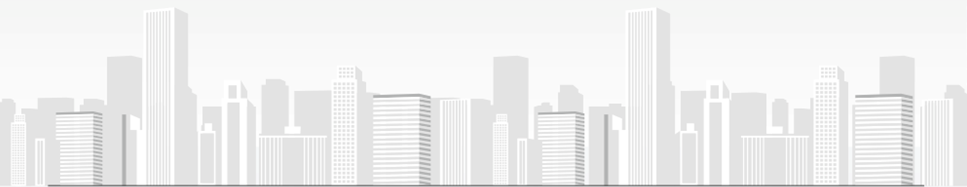 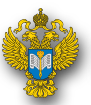 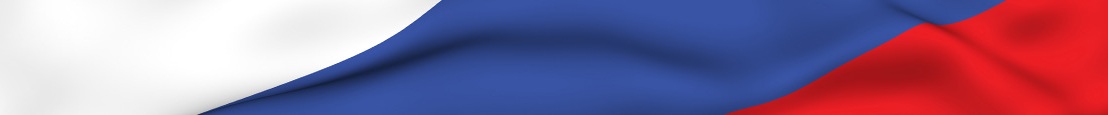 Чувашстат
Динамика ввода в действие жилых домов
(тысяч квадратных метров)
Доля жилья, 
построенного организациями-застройщиками, составила:
2014 год - 53,1%,  2008 год – 30,3%
В 2014 году в Чувашской Республике построено 12059 квартир общей площадью 862,1 тыс. квадратных метров
Средняя фактическая стоимость строительства 1 кв. м. составила 30720 рублей
46,9 %
53,1%
Построено   населением   за   счет собственных  и  заемных  средств
404,1 тыс.кв. метров (86,0% к уровню 2013 года)
Построено организациями-застройщиками 
458,0 тыс. кв. метров
(124,8% к  уровню 2013 года)
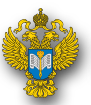 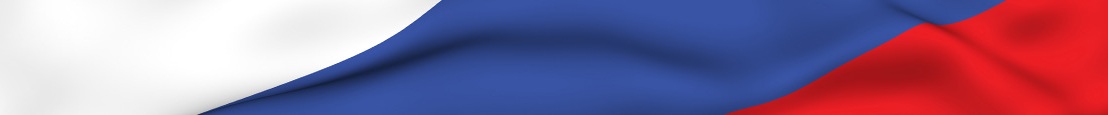 Чувашстат
Рынок жилья Чувашской Республики
Средние цены
 (на конец года, рублей за 1 кв. м общей площади)
Индексы цен
(на конец года; в % к концу предыдущего года)
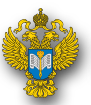 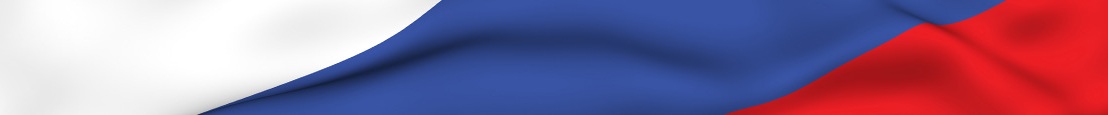 Чувашстат
Ввод в действие жилых домов на 1000 человек населенияв 2014 году
(квадратных метров общей площади)
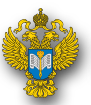 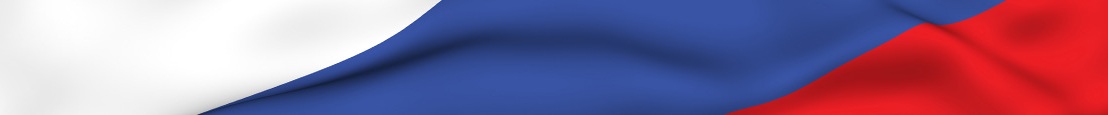 Чувашстат
Динамика инвестиций в основной капитал
В 2014 году в  основной капитал республики за счет всех источников финансирования вложено 56,4 млрд. рублей инвестиций, или 89,5% к  2013 году
Инвестиции в основной капитал по источникам финансирования 1)(в фактически действовавших ценах; млн. рублей)
1) Без субъектов малого предпринимательства и объема инвестиций, не наблюдаемых прямыми статистическими методами.
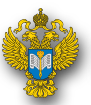 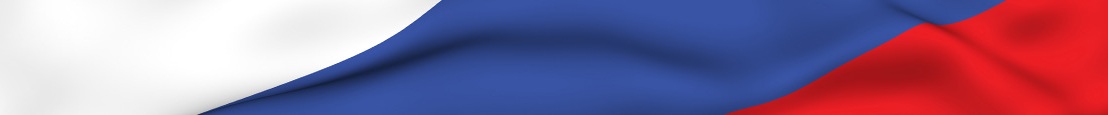 Чувашстат
Динамика оборота розничной торговли
53,7
107,0
на душу населения, тыс. рублей
Оборот розничной торговли
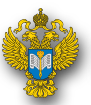 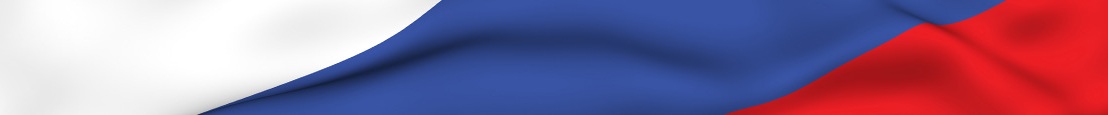 Чувашстат
Оборот розничной торговли населению на душу населенияза 2014 год
(тыс. рублей)